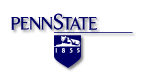 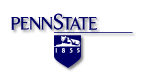 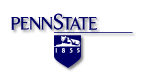 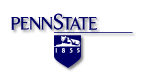 i
i
i
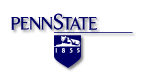 «Défis et solutions de l’intelligence artificielle appliquée» - Concours interdisciplinaire d'affiches scientifiques pour étudiants
Affiche verticale (A1) : Titre de l'affiche en Calibri, Gras, 54 Points
Noms des auteurs en Calibri, 36 points, gras
Institution en 28 points, gras
Département en 28 points, gras
Logo de l'établissement et de la faculté
Logo du AUF
Titre (Calibri : 40 points, gras)
	 Une section d'une affiche doit présenter les résultats. Souvent, les résultats peuvent être représentés sous forme de graphiques, par exemple pour une expérience, ou de dessins, par exemple pour un dessin. La figure 4 montre une autre disposition possible pour une affiche. Cette section a été définie dans Calibri, 32 points.
Titre (Calibri : 40 points, gras)
	 La première section de l'affiche doit définir le sujet et montrer son importance. Un bon test consiste à savoir si l’affiche peut atteindre ces objectifs en moins d’une minute. La figure 1 montre une disposition possible pour une affiche. Cette section a été définie dans Calibri, 32 points.
Figure 4. Mise en page possible pour poster (légende : 28 points, gras).
Figure 1. Mise en page possible pour poster (légende : 28 points, gras).
Titre (Calibri : 40 points, gras)
	 La deuxième section de l'affiche peut servir à plusieurs fins : informations générales, méthodes ou conception du système. Un point important avec les affiches est de s’appuyer sur des visuels plutôt que sur de longs blocs de texte pour communiquer. Les figures 2 et 3 montrent deux autres mises en page d'affiches. Cette section a été définie dans Calibri, 32 points.
Titre (Calibri : 40 points, gras)
	 La figure 5 montre une autre disposition possible pour une affiche. Cette section a été définie dans Calibri, 32 points. Une partie importante de la mise en page est l’espace blanc (ou espace vide). Cet espace est important pour permettre au lecteur de parcourir l'affiche et de souligner les détails importants. Évitez une affiche bondée, qui intimide le public.
Figure 2. Mise en page possible pour poster (légende : 28 points, gras).
Figure 5. Mise en page possible pour poster (légende : 28 points, gras).
Remerciements (Calibri, 36 points, gras)
	 Dans ce modèle, les remerciements sont définis en Calibri, 28 points. Essayez de limiter les remerciements à une ou deux lignes.
Références (Calibri, 36 points, gras)
Première référence dans Calibri, 28 points: ordre alphabétique ou numérique.
Deuxième référence dans Calibri, 28 points: ordre alphabétique ou numérique.
Figure 3. Mise en page possible pour poster (légende : 28 points, gras).